Prirodne posebnosti Republike Hrvatske
Ključni pojmovi:
zaštićena područja
nacionalni park
park prirode.
Zaštićena područja u Hrvatskoj nacionalni park i park prirode
Nacionalni parkovi
Nacionalni park Plitvička jezera
Nacionalni park Krka
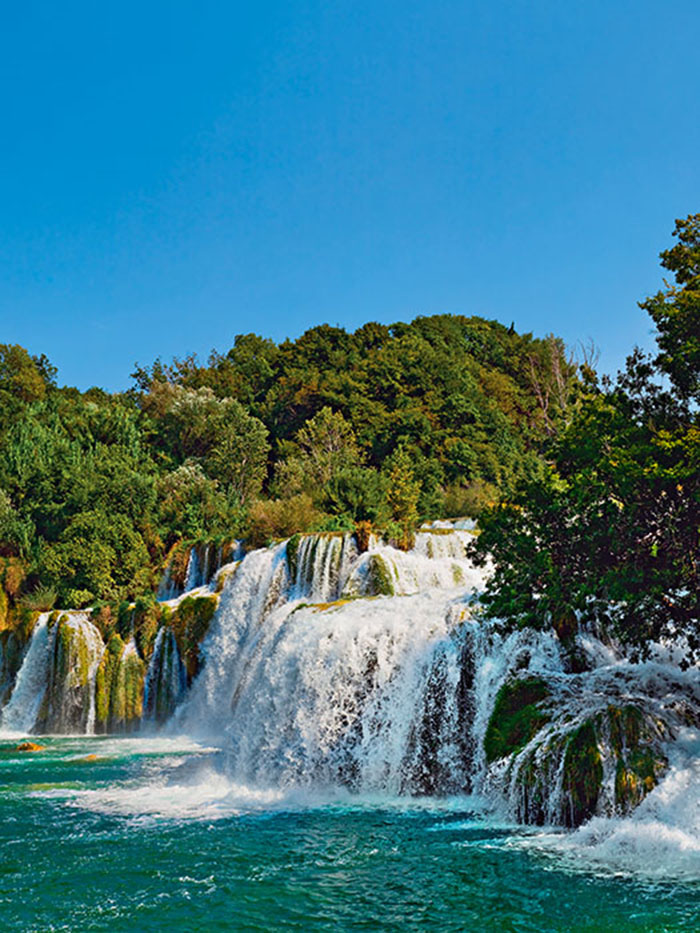 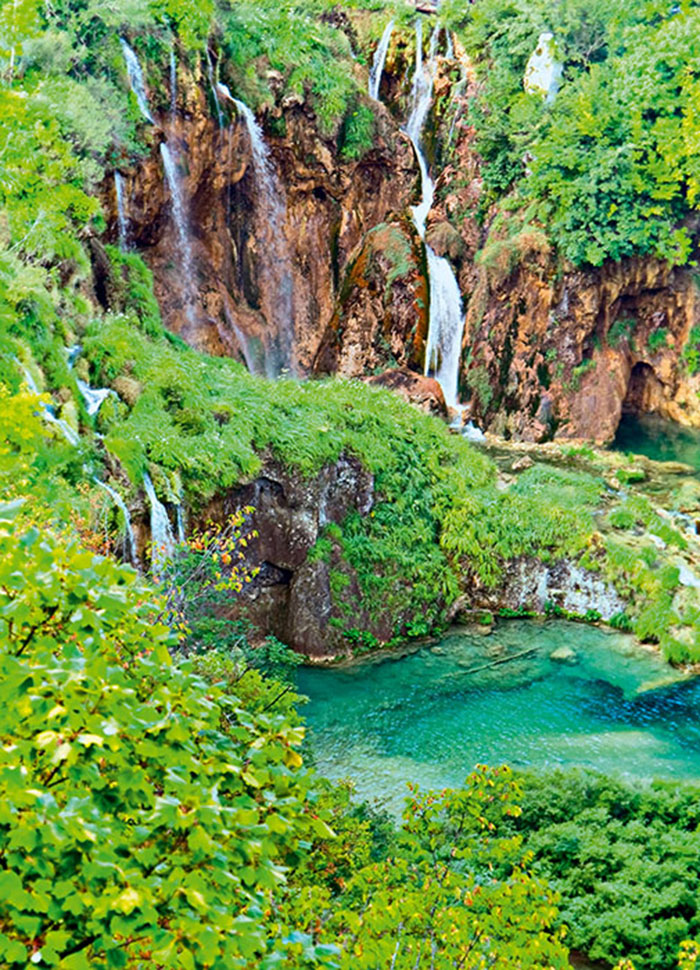 Nacionalni parkovi
Nacionalni park Kornati
Nacionalni park Brijuni
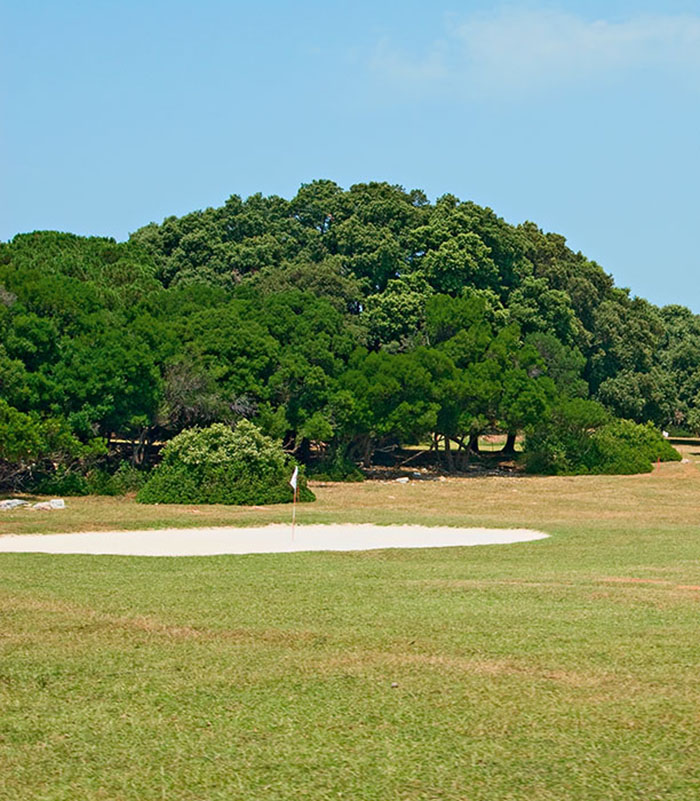 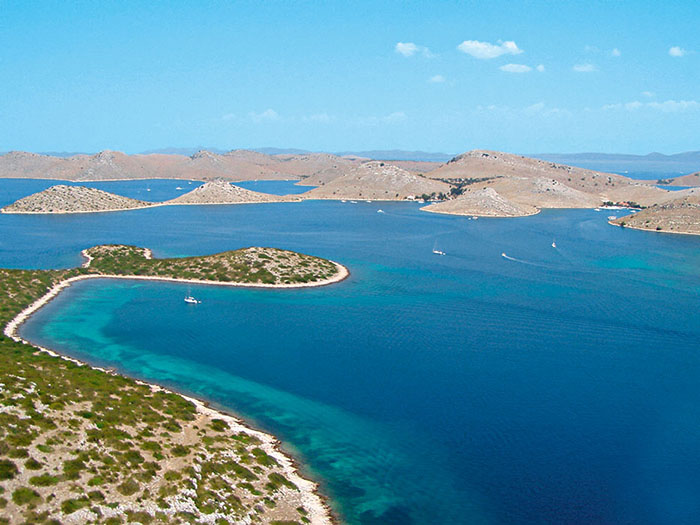 Nacionalni parkovi
Park prirode Kopački rit                                   Park prirode Vransko jezero
																										Park prirode Medvednica
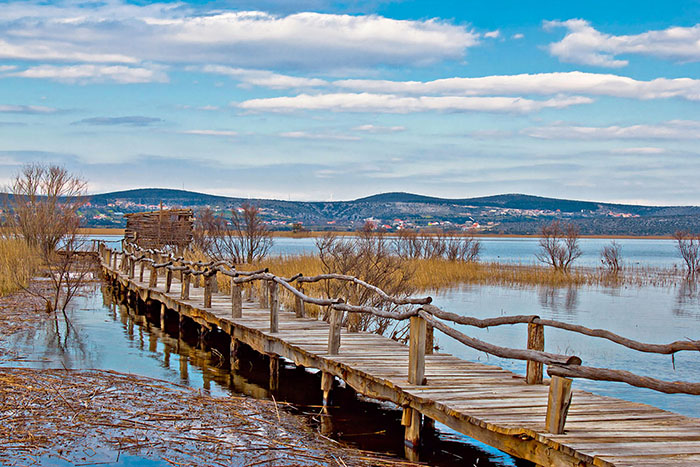 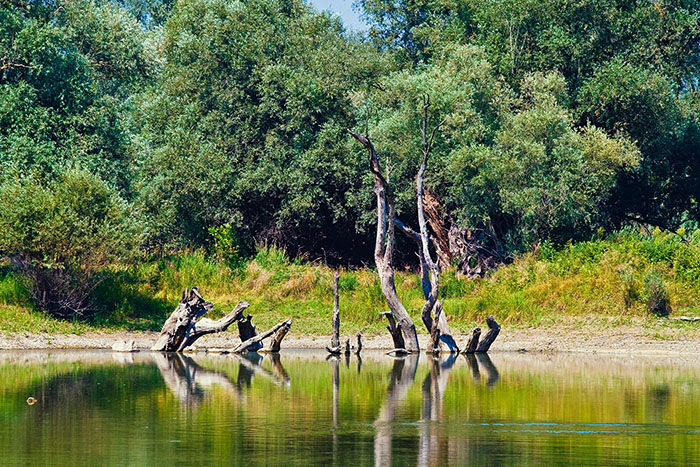 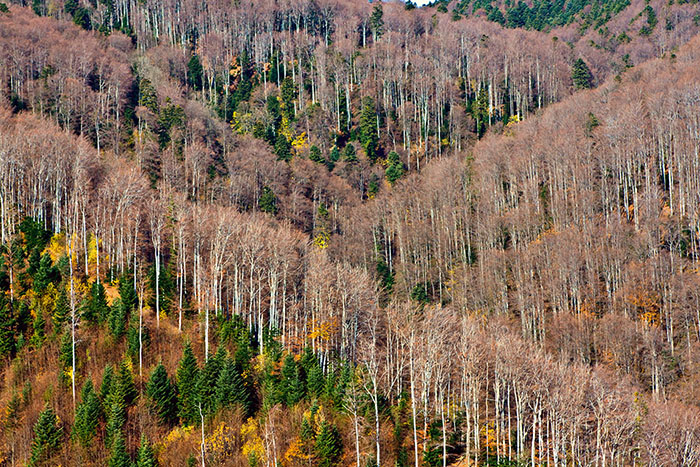 Nacionalni park je zaštićeni prostor posebne ljepote i prirodne očuvanosti. U njemu su ljudski utjecaji ograničeni.
Park prirode je prostor prirodne ljepote u kojemu su ljudske aktivnosti dopuštene, ali bez narušavanja sklada prirode.